TERRORISMO
¿Qué es terrorismo?
DEFINICIÓN
Parece no haber acuerdo sobre cómo definir el término.

La Asamblea General de las Naciones Unidas tiende a utilizar la siguiente definición:
“Actos delictivos concebidos o planeados para provocar un estado de terror en la población en general, en un grupo de personas o en determinadas personas que son injustificables en todas las circunstancias, cualesquiera que sean las consideraciones políticas, filosóficas, ideológicas, raciales, étnicas, religiosas o de cualquier otra índole que se hagan valer para justificarlos”.
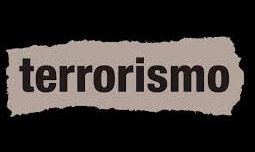 Concepto clave:
El terrorismo es un fenómeno político complejo que requiere análisis interdisciplinario para su comprensión.
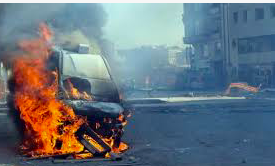 Antecedentes historicos remotos
Los tres grupos “terroristas” más famosos existente antes del siglo XVIII estaban inspirados en la religión (y todos sus nombres han pasado al inglés como palabras asociadas con sus actos: 

los fanáticos conocidos como “zealots”,  (zelotas)
los “assassins” (asesinos)
“thugs”  ( matones).
Antiguos terroristas
Los “Sicarii” (sicarios), también conocidos como zelotas, fueron un movimiento judío del siglo I que trató de expulsar a los romanos de Palestina. Utilizaron métodos despiadados, incluyendo mezclarse en las multitudes durante las reuniones públicas y apuñalar a la víctima antes de volver a desaparecer entre la multitud.

Los “Assassins” (asesinos) eran una secta medieval musulmana chiíta que buscaban purificar el Islam, y a destacados líderes religiosos, usando métodos similares a los de los Sicarii para ganar publicidad.

Los “Thugi” (Thuggee) eran un grupo indio a veces clasificados como un culto o una secta, que se desarrolló durante aproximadamente 600 años, que asesinaban brutalmente a los viajeros por estrangulamiento, y de acuerdo a normas muy específicas.
El acto está políticamente inspirado
objetivo final que es “mayor”, y más estratégico que el efecto inmediato del acto. Por ejemplo, un atentado con bomba contra civiles está destinado a cambiar la opinión pública con el fin de ejercer presión sobre el gobierno.
El acto debe implicar violencia o amenaza de violencia
causa temor entre aquellos a quienes se dirige, y puede ser utilizada con fines políticos.
Un acto de terrorismo está diseñado para tener un fuerte impacto psicológico
grupos tienden a seleccionar objetivos cuidadosamente a fin de provocar la máxima reacción, y también, en la medida de lo posible, alcanzar los símbolos del régimen.
El terrorismo implica deliberadamente a los civiles como blanco
.
Clasificación
La palabra terrorismo se utilizó por primera vez para describir el “régimen de la terreur” (el régimen del terror) en Francia, en la última década del siglo XVIII
Se caracterizaron por el uso de métodos violentos de represión, incluyendo las ejecuciones en masa. 
Hacia el final de esta época en particular, las personas fueron a menudo condenadas solo sobre la base de la sospecha y sin la pretensión de un juicio justo
Orígenes
Primera Oleada del Terrorismo Moderno
Durante el siglo XIX, el término terrorismo se asoció más con grupos que trabajan dentro de un estado para derrocarlo, 
Los grupos revolucionarios en toda Europa a menudo recurrieron a la violencia para derrocar gobernantes o para atacar las estructuras del estado que, en su opinión, eran represivas o injustas. 
La técnica más ampliamente utilizada fue el asesinato y entre los “éxitos” estuvo el asesinato de zares ruso, emperatriz austro-húngaro y  rey de Italia.
El siglo XX fue el más terrible tanto en términos de número de víctimas como, tal vez, en términos de la crueldad e inhumanidad de los métodos violentos utilizados, tanto por los gobiernos como por los grupos dentro de un estado, para conseguir sus objetivos. 

Los actores y los iniciadores de esta serie de terribles dramas han incluido funcionarios del estado, así como grupos dentro de un estado. 

Sin embargo, a finales del siglo, era casi exclusivamente este último actor lo que se conoce como grupos terroristas
Síntesis
El terrorismo es un fenómeno histórico complejo con raíces antiguas
Ha evolucionado en oleadas históricas con características distintivas
Requiere análisis multidisciplinario para su comprensión
Las motivaciones políticas han sido constantes a través del tiempo